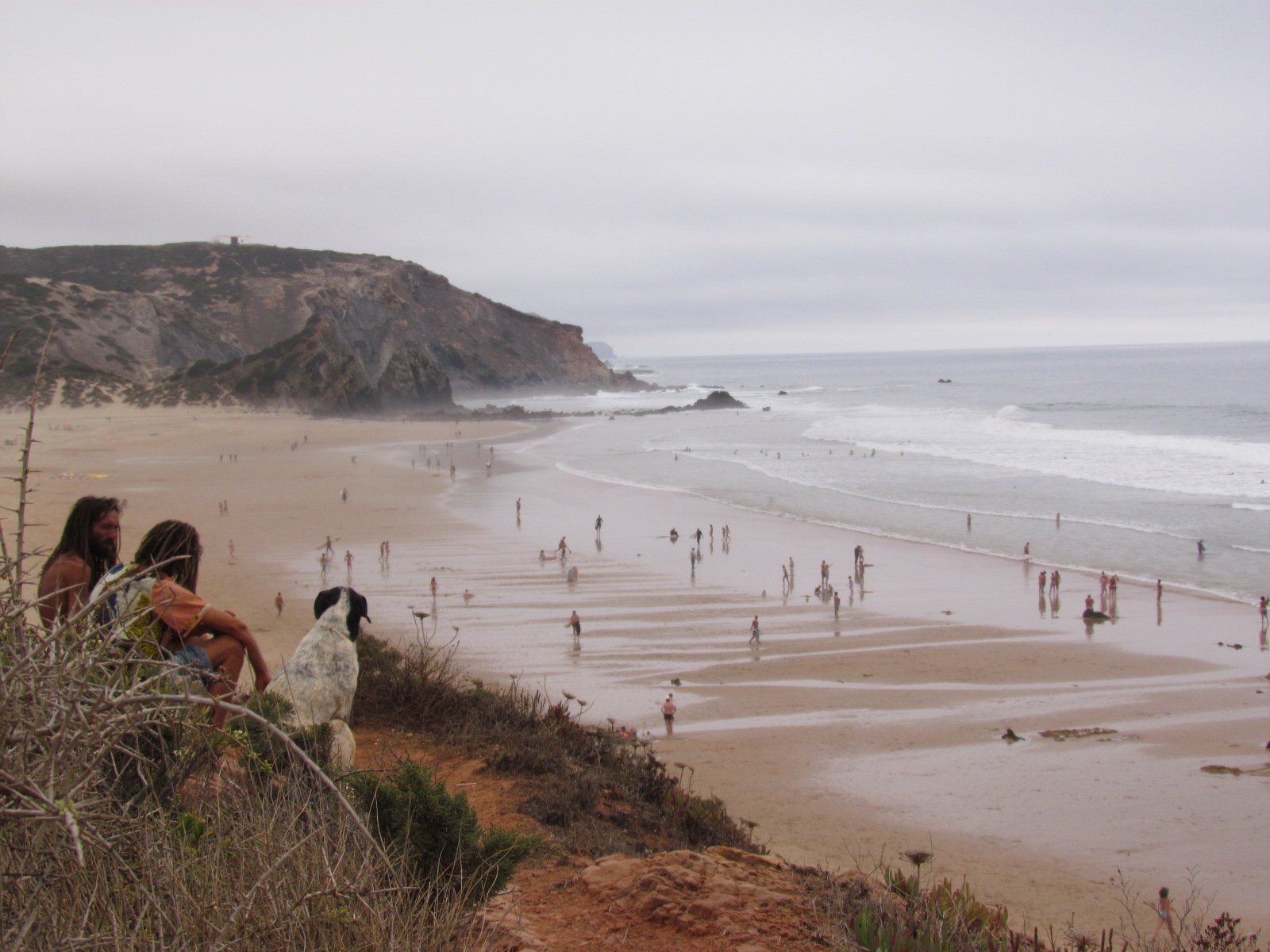 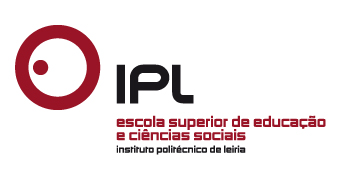 Intervenção em Ambiente e Património: urgências e emergências de int. no AmbienteMário Oliveira e Olga SantosOrg. :Ctesp em Intervenção em Ambiente e Património
Intervenção em Ambiente e Património(IAP)
Formação avançada em 2 áreas chave das sociedades atuais: 
	Ambiente e Património
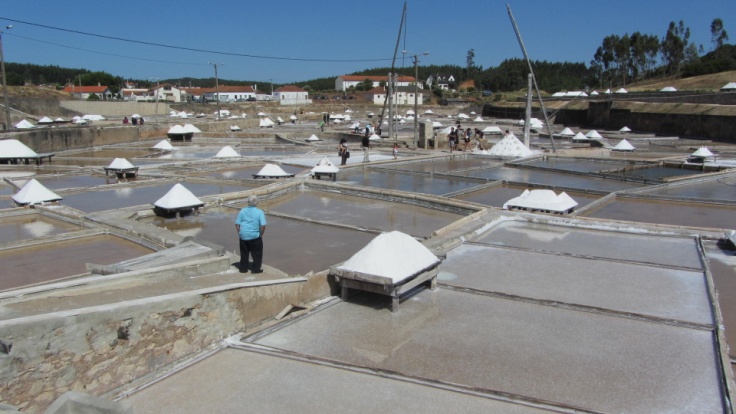 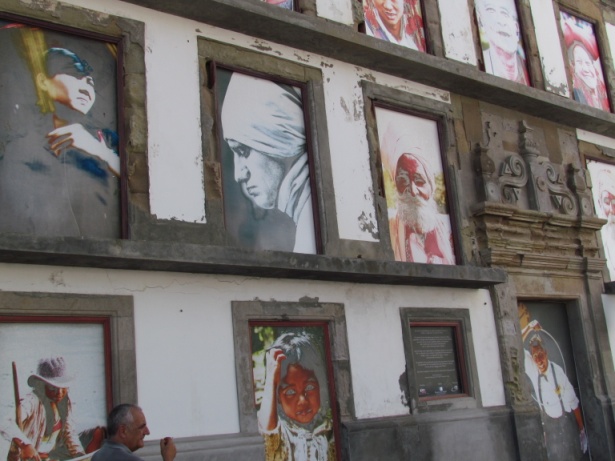 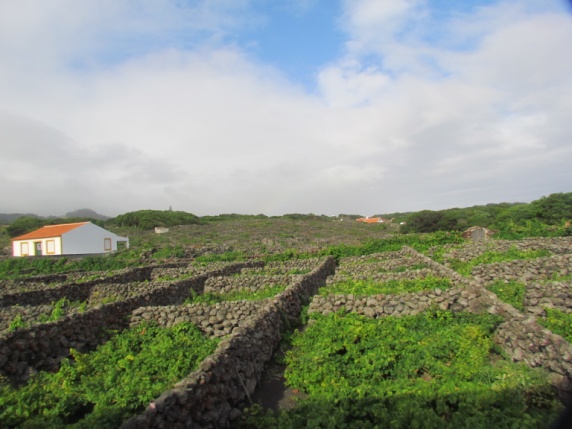 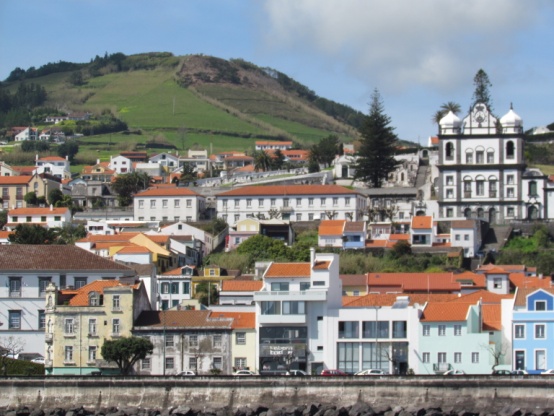 IAP permite…
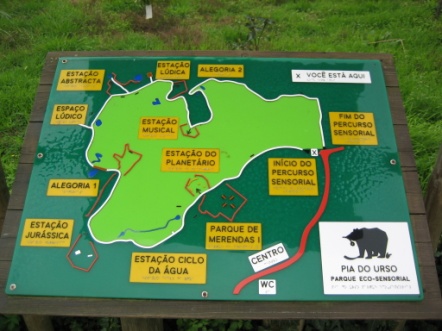 Realizar atividades de preservação, valorização e divulgação dos recursos ambientais e patrimoniais
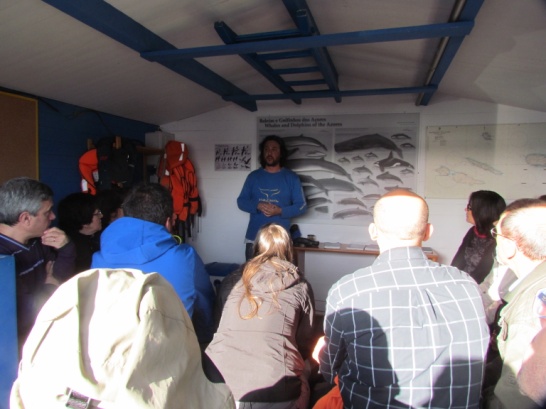 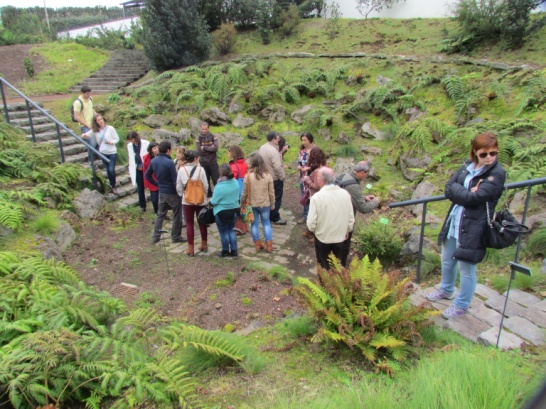 Planear, gerir e executar projetos
IAP permite…
Explorar, promover e comercializar produtos locais e regionais
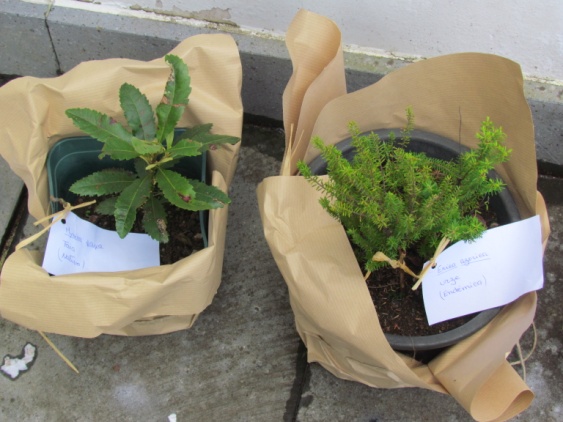 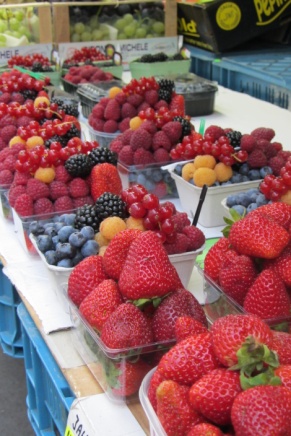 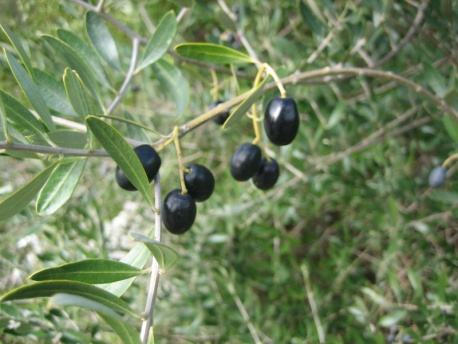 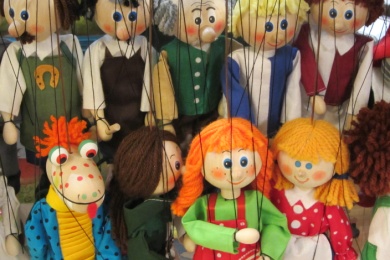 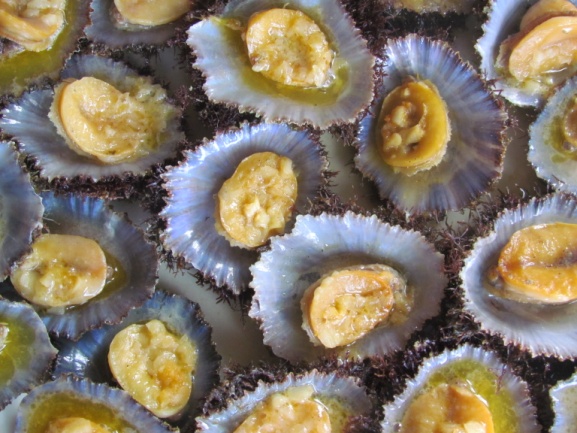 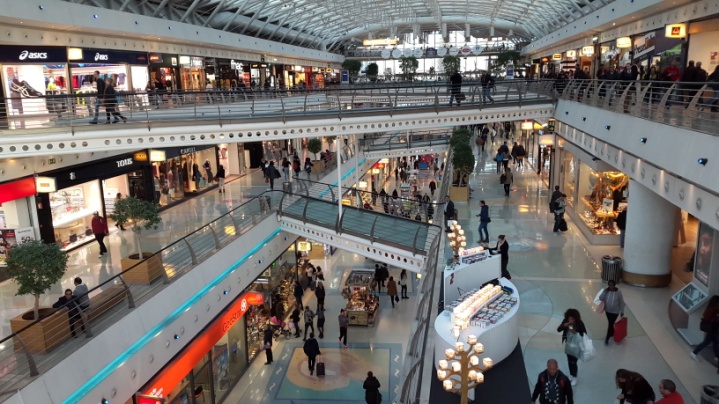 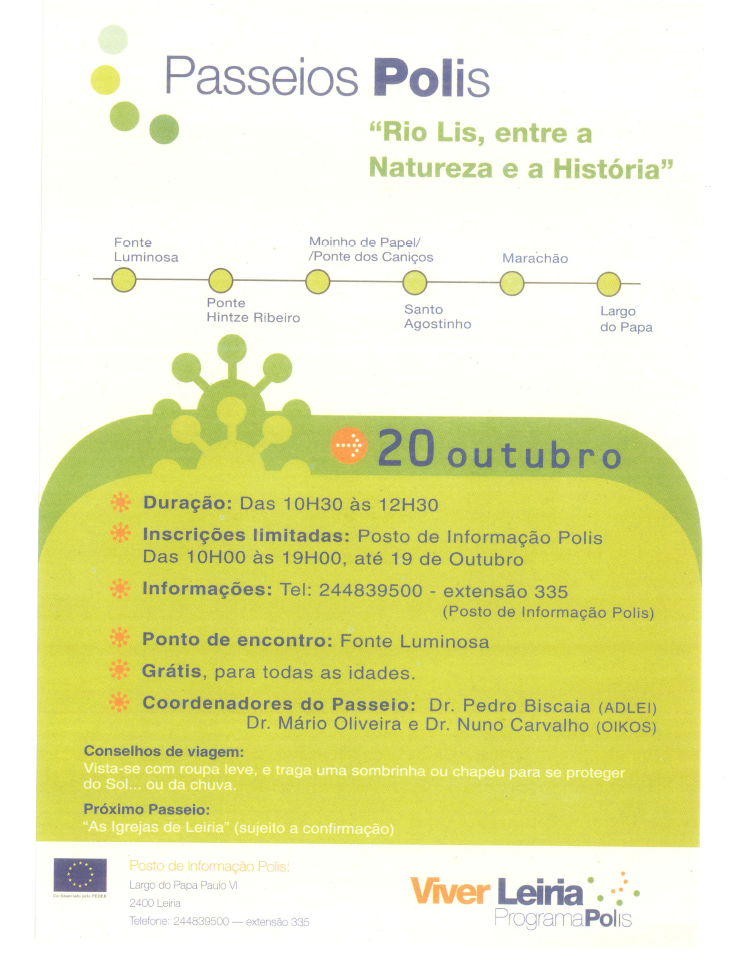 IAP permite…
Planear e concretizar roteiros turístico -culturais com base no património da região enquanto recurso endógeno
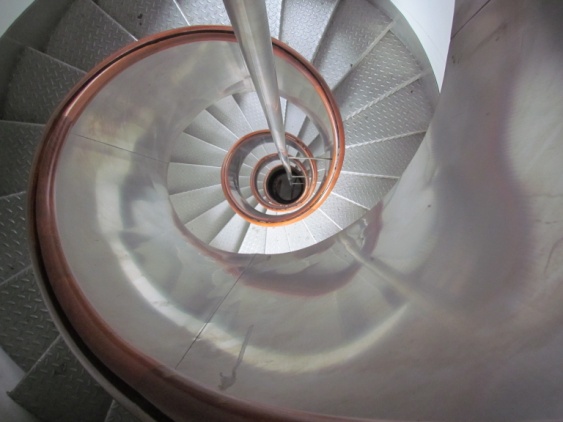 Desenvolvimento de competências de IAP
Identificar as potencialidades locais e regionais ao nível do património  e do ambiente
Programar e implementar projetos e atividades de valorização dos recursos ambientais e patrimoniais
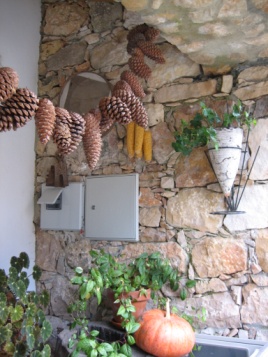 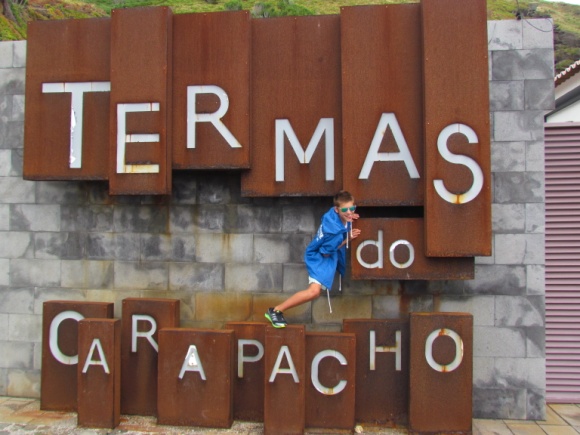 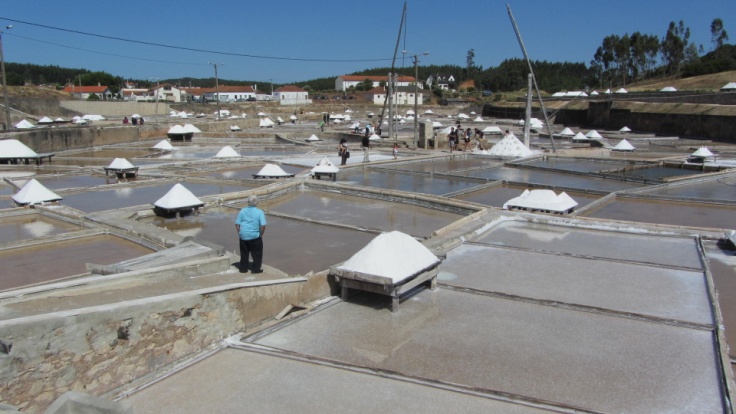 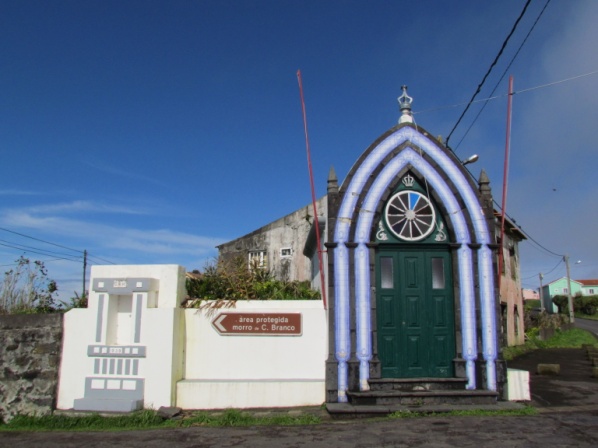 Desenvolvimento de competências de IAP
Conceber e editar documentação específica relativa a projetos de âmbito local e regional
Selecionar e utilizar as novas tecnologias para promoção e comercialização eficiente e sustentada de produtos de excelência de origem regional
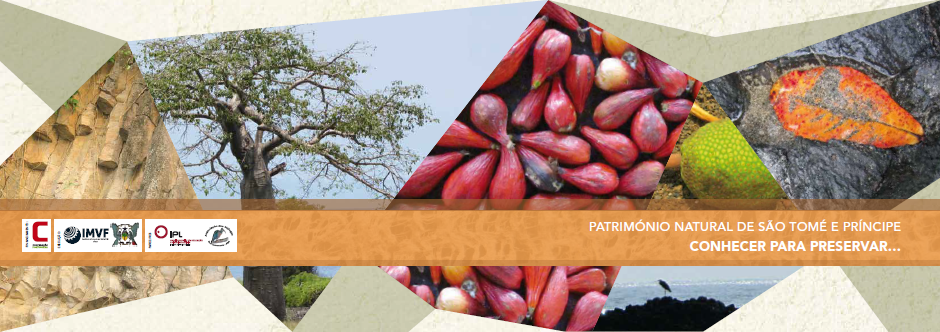 Saídas profissionais
Câmaras municipais;
Museus locais e regionais; 
Fundações; 
Associações de natureza sociocultural;
Região de Turismo do Centro;
Santuário de Fátima;
Agências de viagens;
Ranchos folclóricos,
Saídas profissionais
Áreas protegidas (Parques naturais, reservas naturais, etc.) 
Associações de juventude
Associações recreativas e desportivas
Organizações e instituições ligadas ao património ambiental, monumental, religioso, cultural, entre outros
Guias turísticos, de interpretação cultural e da natureza
Empreendedorismo (geração do próprio emprego)
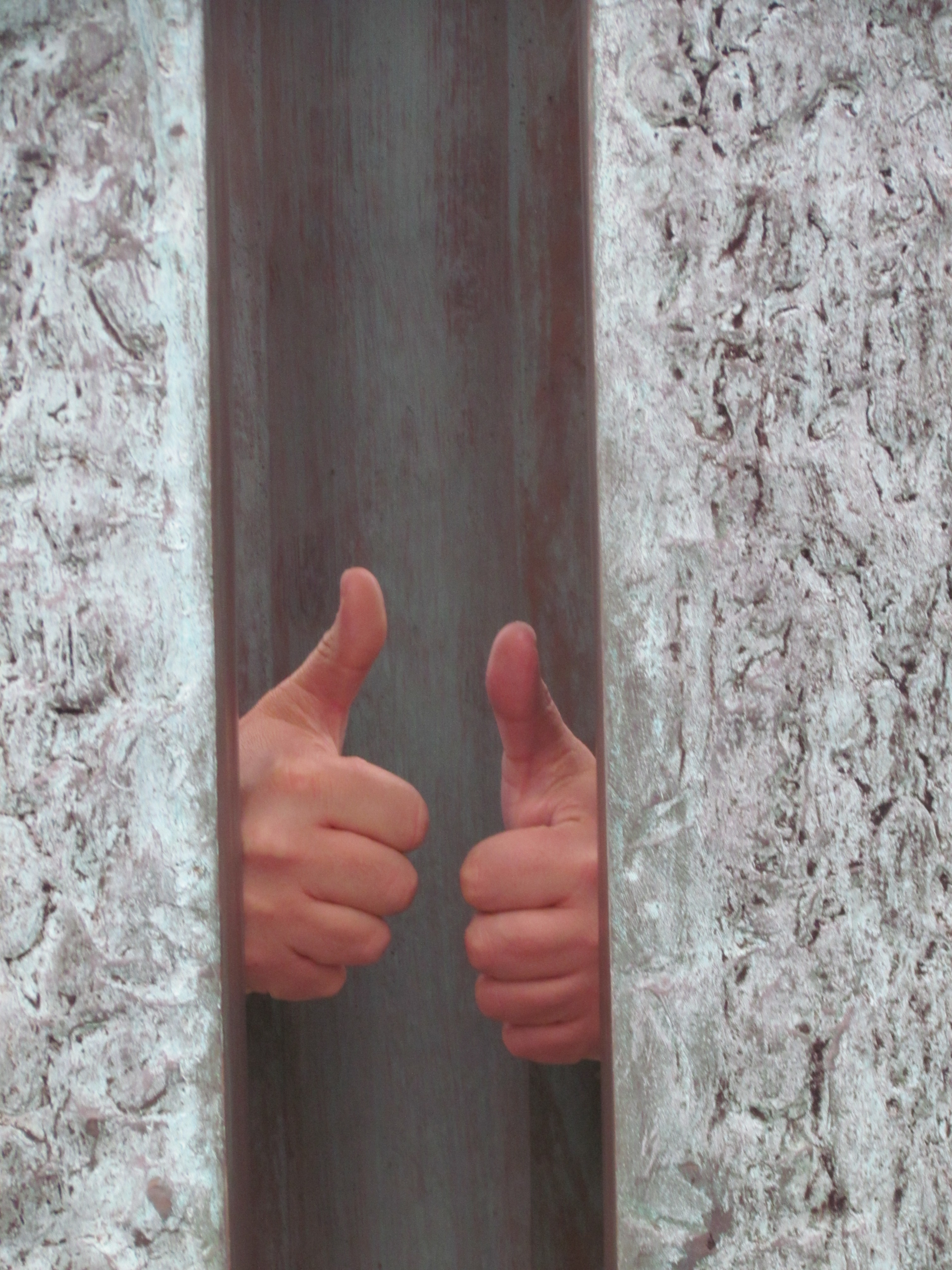 http://www.ipleiria.pt/cursos/course/type/tesp/
fmagalhaes@ipleiria.pt
Mais informações